COVID-19
Reka Danko, M.D. 

October 2021
What is COVID-19?
Virus is a type of Coronavirus 
Specifically SARS-CoV-2 (Severe Acute Respiratory Syndrome Coronavirus 2)
Transmits from person to person by respiratory particles (coughing, sneezing, talking in close range to another person) 
Infection also carries on hands and contaminated surfaces (for example door handles, keyboards, phones, steering wheels)
Transmission of infection begins prior to development of symptoms and some carry COVID-19 infection without symptoms
Virus invades a host (human) and then has to replicate and grow and cause illness or be stopped by the immune system
Most highly contagious in the time when virus is replicating and growing inside of the host
Viruses find a host in which to replicate – therefore virus may make variants for its own replication
Prevention of COVID -19
Distancing, avoiding crowds
Washing hands (using sanitizer) and wiping common touch surfaces which may be contaminated
Appropriate mask wearing 
Avoid touching your face
Boosting natural immune system
Vaccination
Natural immunity after COVID-19 infection?
Antibodies develop in the body after exposure to viral infections to attack that virus if encountered again
Most patients develop antibodies to COVID-19, but the antibodies are variable – some do not develop antibodies and some develop small amounts of antibodies, antibodies are specific to the type of COVID-19 infection 
Antibody levels may decline over time 
Patients can become re-infected with COVID -19 after developing antibodies either due to declining antibody levels or due to virus variants
COVID-19 vaccines
Worldwide 
23 different vaccines approved in at least 1 country
145 vaccines in trial (37 in phase I, 59 phase II, 49 phase III) and 8 no longer progressing 
7 vaccinations approved by WHO
United States
Pfizer-BioNTech (Comirnaty)
Moderna
Johnson&Johnson also called Janssen
US Vaccines
Lungs and breathing
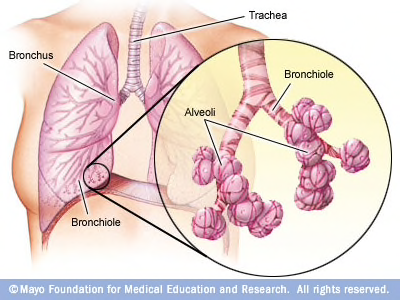 COVID in the lungs
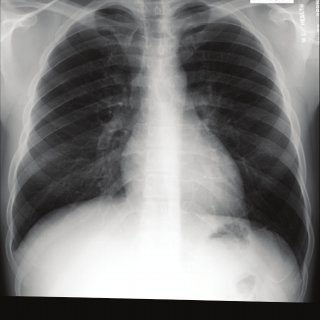 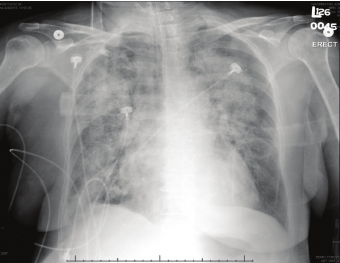 Radiopaedia.org
Protecting yourself (before, during, and after COVID)
Keep immune system healthy 
Exercise 
Sleep
Healthy eating
Stay hydrated *important as some lose taste/smell with COVID infection 
Reducing stress
Avoid smoking and vaping
Limit alcohol 
Boost the immune system
Vitamins (Vitamin D, Vitamin C, Zinc)
Vaccinations (COVID, influenza, pneumonia if indicated)
Keep the lungs open
Avoid collapsing bases of the lungs
Lay on stomach or sides, preferred over laying on back
Move around to encourage deep breathing, walk at side of bed, intermittent deep breathing exercises and/or use an incentive spirometer to open the lung bases 
Avoid smoking, vaping, and other harmful exposures in the lungs
Outpatient/AmbulatoryMedications in treatment of COVIDupdated October 2021
Medications for hospitalized patients in treatment of COVIDupdated October 2021
Medicationsnot recommended or for use only in clinical trials in treatment of COVIDupdated October 2021
Thank you 

Reka Danko, MD
Board Certified, Internal Medicine and Addiction Medicine